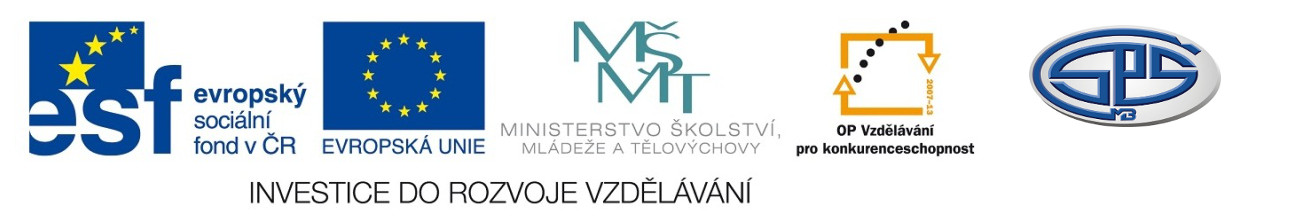 Poezie ve třetí etapě 
      národního obrození  II               Mgr. Ludmila Růžičková
Střední průmyslová škola, Mladá Boleslav, Havlíčkova 456
CZ.1.07/1.5.00/34.0861
MODERNIZACE VÝUKY
Anotace
Předmět: český jazyk a literatura
Ročník: I. ročník SŠ
Tematický celek: Literatura od doby pobělohorské 						           až národní obrození
Klíčová slova: K.H. Mácha - Máj
Forma: výklad	
Datum vytvoření:   30. 04. 2014
Karel Hynek Mácha
Máj
Máj  /1836/

lyricko-epická básnická skladba

skládá se z věnování, 4 zpěvů,       	    2 intermezz (mezizpěvů)

psáno v duchu romantismu (Vilém je typický romantický hrdina, autor se s ním ztotožňuje)

děj zasazen do kraje v okolí Bezdězu

vydáno autorem na vlastní náklady
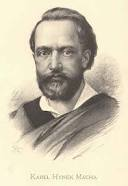 Obr. č. 1
Ukázka dobového pravopisu:
Dobová kritika vyčítala autorovi, že 
 	
narušuje ideje krásna (starší generace) 
 
a že neprojevuje dostatek vlasteneckého cítění 	             			     (mladší generace, např. J. K. Tyl) 

Sám autor o své skladbě říká:


      „Následující básně jest oučel hlavní                        	  slaviti májové přírody krásu …“
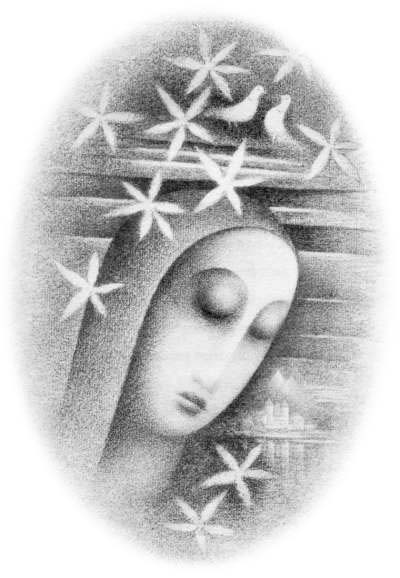 zpěv  

 - za májového večera čeká Jarmila na břehu jezera na svého milého Viléma

 - na loďce však připlouvá jeho přítel se zprávou, že Vilém zavraždil Jarmilina svůdce (svého otce) 

 - Jarmila je zoufalá, ukončí svůj život skokem do jezera
Obr. č. 2
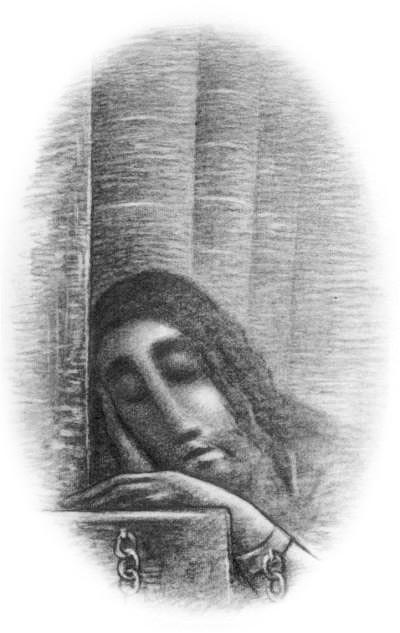 2. zpěv

 - Vilém vzpomíná ve vězení na svůj uplynulý život, klade si např. otázku, čí vinou se stal loupežníkem

 - ze svého nešťastného osudu viní otce, rodinu, společnost… 

 - přemítá o životě a o smrti
Obr. č. 3
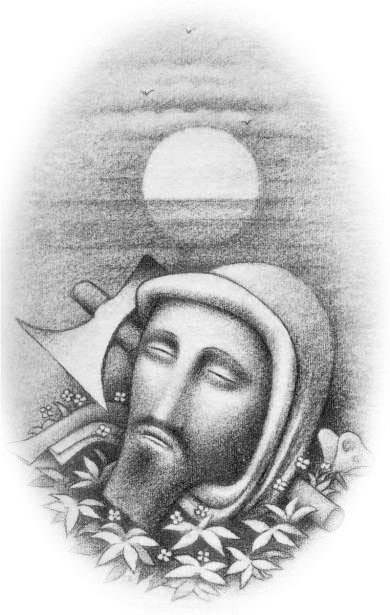 3. zpěv 

 – autor vykresluje náladu jarního jitra 

 - Vilém je odváděn na popravu a posílá pozdrav rodné zemi, který je zároveň autorovým vyznáním lásky k vlasti 

 - Vilém je popraven, autor lituje zmařeného života
Obr. č. 4
4. zpěv 

 – po sedmi letech přichází básník  na popraviště, vidí zde bělající se kosti 

 - od starého hospodského ve městě se dovídá Vilémův životní příběh, ve kterém spatřuje podobnost s vlastním osudem (ztotožňuje se s Vilémem) 

 - v závěru skladby se objevuje zvolání:

  „Hynku! – Viléme!! – Jarmilo!!!“
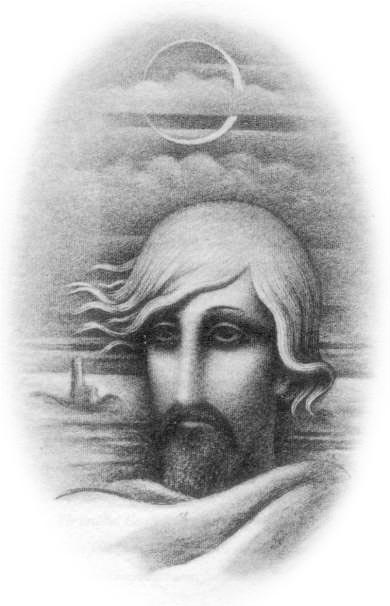 Obr. č. 5
Děj Máje

zpěv  Za májového večera čeká Jarmila na břehu jezera na svého milého Viléma. Na loďce však 	 	připlouvá jeho přítel se zprávou, že Vilém zavraždil Jarmilina svůdce (svého otce). Jarmila je 	zoufalá, ukončí svůj život skokem do jezera.

zpěv  - Vilém vzpomíná ve vězení na svůj uplynulý život, klade si např. otázku, čí vinou se stal   	 	loupežníkem. Ze svého nešťastného osudu viní otce, rodinu, společnost… Přemítá o životě a o 	smrti.

zpěv – Autor vykresluje náladu jarního jitra. Vilém je odváděn na popravu a posílá pozdrav rodné zemi, 	který je zároveň autorovým vyznáním lásky k vlasti. Vilém je popraven, autor lituje zmařeného 	života.

zpěv – Po sedmi letech přichází básník na popraviště, vidí zde bělající se kosti. Od starého 	hospodského ve městě se dovídá Vilémův životní příběh, ve kterém spatřuje podobnost s vlastním 	osudem (ztotožňuje se s Vilémem). V závěru skladby se objevuje zvolání:
        „Hynku! – Viléme!! – Jarmilo!!!“
Zdroje

SOCHROVÁ, M. KOMPLETNÍ PŘEHLED české a světové LITERATURY. 1. vyd. Havlíčkův Brod: FRAGMENT, 2007. ISBN 978-80-253-0311-5 


Obr. č. 1: wikipedia: [online] 28.4.2014 [vid. 30.4.2014]. Dostupné z : http://cs.wikipedia.org/wiki/Karel_Hynek_M%C3%A1cha
Obr. č. 2-5: lupomesky.cz : [online] 14.2.2011 [vid. 30.4.2014]. Dostupné z : http://www.lupomesky.cz/maj/